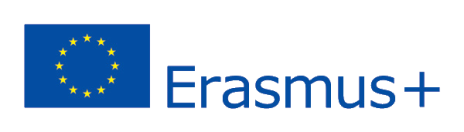 2018-3-HR01-KA205-060151
Principles of Organic Agriculture
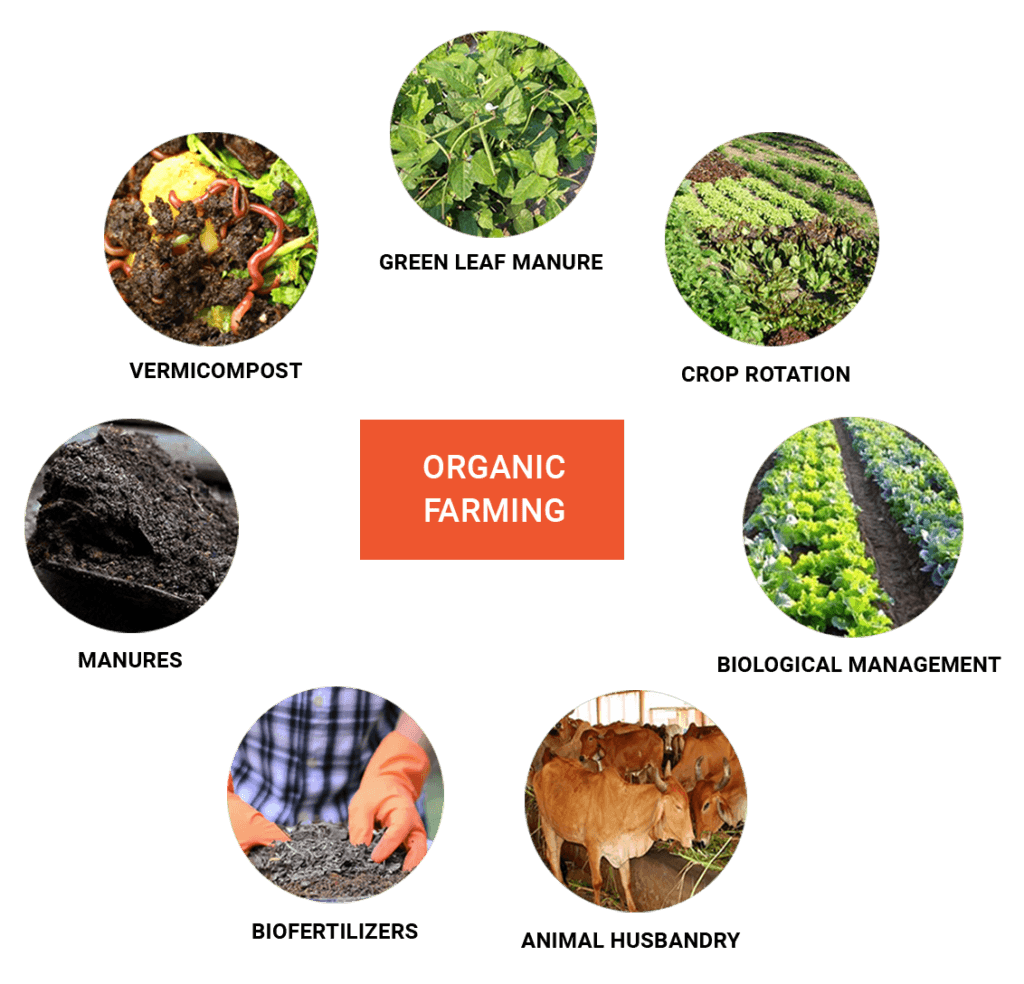 Organic Agriculture
Adhere TOOrganic Farming principles
Farming organically means respecting the principles, rules and requirements of organic farming. 
Anyone wishing to become an organic farmer should make sure that they are familiar with the Organic Agriculture legislation.
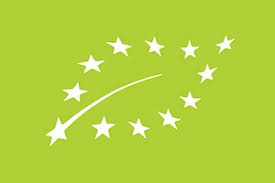 Organic agriculture Legislation
EU regulation 834/2007 on organic production and labelling of organic products.
EU regulation 889/2008 on rules governing organic production, labelling and control.
EU regulation 1235/2008 on rules concerning import of organic products from third countries.
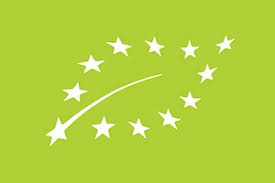 New regulation
The European Commission reviewed the Organic Farming legislation. 
New Regulation: 
Regulation No. 2018/848 of the European Parliament and of the Council, on organic production and labelling of organic products,  which repeals Regulation 834/2007 will come into force from 1 January 2021.
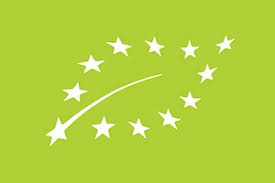 Useful information
You can find all the legislation for the organic sector by visiting the following website: 

https://ec.europa.eu/info/food-farming-fisheries/farming/organic-farming/legislation_en
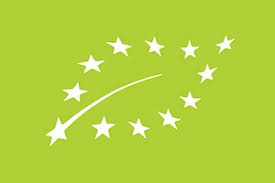